بسم الله الرحمن الرحيم جمعية الشركات الصناعية الصغيرة والمتوسطة
ممارسة التصنيع الجيد
ج4
الموارد البشرية
إعداد: نديم أسعد
ممارسة التصنيع الجيد ج4
دور العنصر البشرية
التدريب 
إرشادات ممارسة التصنيع الجيد الخاصة بالعاملين
تهدف الوحدة إلى ...
التعريف بدور العاملين وكيفية تعزيز مساهماتهم بالممارسات الجيدة.
دور العنصر البشري
جودة المنتج من جودة المنتجين.
يلعب العاملون دوراً محورياً في صنع الجودة.

.. تصنع الأدوية ... والأغذية من أجل البشر.
إدارة الموارد البشرية
تعـريف
الجهد المتصل لتوظيف وتشغيل وتطوير وتوثيق متعلقات العاملين لتحقيق غايات المؤسسة ضمن ضوابــط كـميـة ونوعيـة وأُطــر زمنيـة وكلفيــة 
محـــددة دون الإخــلال بالقوانيـن ذات الــعلاقــة 
أو إلحــــاق ضــرر جســدي أو مـعنــوي بهــم..
أهمية الموارد البشرية
يعتبر العنصر البشري أهم مورد لأي مؤسسة.
وهو إستثمار وذخر للمؤسسة وليس عنصر تكلفة.
ويجب العمل على تنمية قدراته على الدوام.
التنمية البشرية عملية مستمرة. 
وتأخذ أشكال عديدة .. من بينها التدريب والتعليم والتوعية..
يلعب جميع المدراء دور أساسي في التنمية البشرية..
.. بينما يقتصر دور المدربين والإستشاريين على التيسير..
ويعمل المدراء على تحديد إحتياجات مرؤوسيهم التنموية.
أهمية الموارد البشرية
الإستثمار في العنصر البشري يساهم كثيراً في تحسين الإنتاجية ونمو المؤسسة..
.. شريطة أن يكون الجهد منظماً وموجهً لإحتياجات المؤسسة.
من أجل إنجاح إدارة الموارد البشرية يجب أن يتكامل نشاطها مع جهود الإدارات الأخرى ..
.. من خلال إستراتيجية عامة لتنمية الموارد البشرية.
يمكن لهذا الجهد أن يكون مبسطاً ..
.. ولكن ضمن رؤيا ورسالة واضحتين.
أدوار إدارة الموارد البشرية
دور إداري مكتبي روتيني.
دور المدافع عن حقوق العاملين المادية والمعنوية.
التخطيط الإستراتيجي لسياسات ولإحتياجات المؤسسة من الموارد البشرية.
تنفيذ وظائف إدارة الموارد البشرية كالتدريب. 
التحسين المستمر فيما يتعلق بالموارد البشرية.

تلعب إدارة الموارد البشرية دور الضمير في المؤسسة
إدارة الموارد البشرية
تلعب إدارة الموارد البشرية دوراً محورياً في ممارسة التصنيع الجيد.
فهي تساعد على:
توظيف موفق
تنظيم الموارد البشرية
إدارة شؤون الموظفين
تدريب
توعية
وظائف الموارد البشرية
تحسين قدرة المصنع على جذب العاملين المحتملين.
التوظيف.
تنمية الموارد البشرية.
شؤون الموظفين.
إدارة العلاقات العمالية.
المساهمة في جهد التحسين المستمر.
الدراسات المتعلقة بالموارد البشرية.
الحفاظ على الموارد البشرية.
إدارة الخدمات الصحية.
إدارة مكان العمل.
التوظيف
تعريف
التوظيف هو ملء شاغر وظيفي من خلال موائمة الإحتياجات الوظيفية للمركز الشاغر مع قدرات وإمكانات أحد الأشخاص المرشحين لملء هذا الشاغر
لماذا التوظيف؟..
التوظيف هو أداة ملء الشواغر كحد أدنى..
.. وهو وسيلة لرفع مستوى المهارات والخبرات والمعارف في المؤسسة..
ويشكل طريقة لضخ دماء شابة إلى المؤسسة.
تخطيط التوظيف
من أهم واجبات إدارة الموارد البشرية تخطيط تلبية إحتياجات المؤسسة من القوى البشرية.
من خلال:
توقع عدد الذين سيتركون المؤسسة والعمل على تعويضهم.
التعامل مع التوسعات المبرمجة والعمل على توفير العدد المطلوب من العمال والفنيين والإداريين.
العمل على توفير مرشحين للمناصب المستحدثة.
وضع برامج تدريبية لهذه الغاية.
وضع خطة سنوية ( أو فصلية ) مرتبطة بأطر زمنية.
تخطيط التوظيف
أهداف تخطيط التوظيف:
الحفاظ على التوازن الكمي بين إحتياجات المؤسسة من القوى البشرية وعدد العاملين.
جذب الكفاءات للعمل في المؤسسة.
تلبية إحتياجات المؤسسة عند التوسعات.
التعامل مع تنظيم الخلافة succession بإعداد كوادر لتحل محل الإداريين الذين يتم ترفيعهم أو نقلهم.
التقليل من المخاطر الناتجة عن حركات الموظفين.
وقفة نقاشية
ماذا يمكن لمؤسسة أن تخسر بسبب خطأ في التوظيف؟..
تنمية الموارد البشرية
تعرف تنمية الموارد البشرية على أنها ممارسة وتنظيم عملية التعليم والتدريب بحيث تصبح أهداف المؤسسة قابلة للتحقيق بتعزيز المهارات والمعارف والقابليات والقدرة على التعلم وتحفيز العاملين في جميع المستويات حيث ينجم نمو مستمر على الصعيد الفردي والمؤسسي.   
من أجل أن تكون تنمية الموارد البشرية فعالة يجب أن تكون جزءاً من جهد المؤسسة المتناغم مع رسالة المؤسسة وثقافتها  وأهدافها.
تنمية الموارد البشرية
التدريب على العمل.
رفع الكفاءة.
التوعية المهنية.
تنمية الحس بالجودة.
بناء روح الفريق.
تعزيز الدافعية.
تعزيز المهارات القيادية.
تعزيز القيم الإيجابية ومحاربة القيم السلبية.
رفع الروح المعنوية.
التدريب متعدد المراحل cross training
تقسيم العمل
تقسيم العمل division of labor نتاج الثورة الصناعية..
.. والتحول إلى الإنتاج بالجملة mass production
ويعني تقسيم العمل إلى مراحل صغيرة 
وتوزيعها على العمال فيقوم كل عامل بإحدى مراحل الإنتاج ويقوم آخر بمرحلة أخرى وهكذا..
تقسيم العمل
ويستمر كل عامل بالقيام بالجزئية الخاصة به تكراراً.
من مزايا تقسيم العمل:
تفهم إحتياجات المرحلة الإنتاجية 
..رفع المهارة 
والكفاءة نتيجة للتكرار.. 
والحصول على جودة أفضل..
رفع الإنتاجية..
وخفض الكلف. 
ومن سلبياته..لم يعد العامل يهتم بالمنتج النهائي..وتراجعت حماستة للعمل..
التدريب
التدريب مطلوب لجميع العاملين الذين يترددون على قسم الإنتاج والمختبر. 
..بما في ذلك الصيانة والنظافة.
يفضل أن لا يدخل الزوار وغير المدربين من موظفي الشركة قاعات الإنتاج والمختبرات.
يعطى الزوار ملابس خاصة وتعليمات واضحة ويتجولون مع مرافق.
متطلبات التدريب
ممارسة التصنيع الجيد ( GMP)
الواجبات الكلف بها الموظف
المخاطر – التسمم
المناطق النظيفة والمعقمة
توكيد الجودة
مهارات ناعمة
متطلبات التدريب
التدريب المتواصل
تقييم التدريب
المسؤوليات
النظم والتعليمات
متطلبات التدريب
التدريب الموقعي On the job training
التدريب المتقاطع cross training
دور المدير كمدرب
تعميق الحس بالإلتزام
النظافة الشخصية.
التدريب على جميع جوانب الممارسة الجيدة
التدريب على كافة الجوانب المتعلقة بممارسة التصنيع الجيد ( GMP)
جميع الدورات التدريبية يتم توثيقها.
التدريب يجب أن يكون بلغة مفهومة ويمكن إستخدام أكثر من لغة
المناولة الجيدة
تدريب الموظفين على ممارسة المناولة بطريقة جيدة good handling practices
بحيث تغطي صحة ونظافة العاملين
مهم لتحقيق هدف الصناعة في الجودة والسلامة
وضع برنامج تدريب مكتوب للموظفين يتعامل مع ممارسات الصحة والنظافة يقلل من مخاطر التلوث
ينبغي تقييم جميع البرامج التدريبية بشكل منتظم بحيث يتم تعديلها حيثما تمليه الضرورة.
توثيق تدريب الموظفين ضروري للتحقق من أن المتطلبات القانونية للتدريب على سلامة الموظفين قد تم إتباعها.
التدريب التقلدي  induction training
ويقصد بذلك تعريف الموظف الجديد على المؤسسة
..ثقافتها
..سياساتها
..نظمها
..مكان العمل 
والزملاء

     وهذا مفيد جداً لتسريع خلق الإنتماء لدى القادم الجديد
المدربونقيم وممارسات
سلبية
التعالي
الفظاظة
التدريب المتقطع
اللامبالاة
...
إيجابية
منظم ومنهجي
السعي إلى منح الثقة
يٌبدي إهتمام بالمتدرب
ودود
...
التأهيل
جميع الأشخاص الذين يعملون في إنتاج الأدوية والمواد الغذائية ينبغي أن يكون لديهم: 
المؤهل العلمي
التدريب
الخبرة
.. من أجل القيام بعملهم
ينبغي أن يكون هناك سجلات توثق مؤهلاتهم ووظائفهم
الوضع الصحي
يجرى فحص طبي للموظفين عند التعيين
تجرى فحوصات طبية دورية
وجود تعليمات تلزم الموظف بالتصريح عن وجود 
مرض معدي
جرح مفتوح
يمنع الأكل والشرب والتدخين أو الإحتفاظ بغذاء أو مشروب أو دواء.
يمنع التلامس المباشر بالأيدي.
من الضروري التأكد أن يلتزم جميع الأشخاص بممارسات النظافة بما في ذلك الزبائن والزوار والمفتشين.
الأشخاص العاملين في مجال النظافة والتعقيم يجب أن تكون لديهم مؤهل علمي وخبرة تمكنهم من القيام بعملهم.
الملابس
ينبغي أن تكون الملابس عملية ومناسبة لطبيعة العمل.
ملابس تضمن السلامة الشخصية.
ملابس تنمع التلويث المتبادل.
الملابس تختلف مع طبيعة العمل والأقسام المختلفة.
الملابس تستخدم داخل المصنع.
عدم إرتدائها في أماكن الطعام.
شؤون الموظفين1
وظائف شؤون الموظفين
تنظيم عقود العمل
الدوام
العمل الإضافي
الحوافز
المكافئات
الخصميات
الإنذارات
تنفيذ العقوبات الأخرى
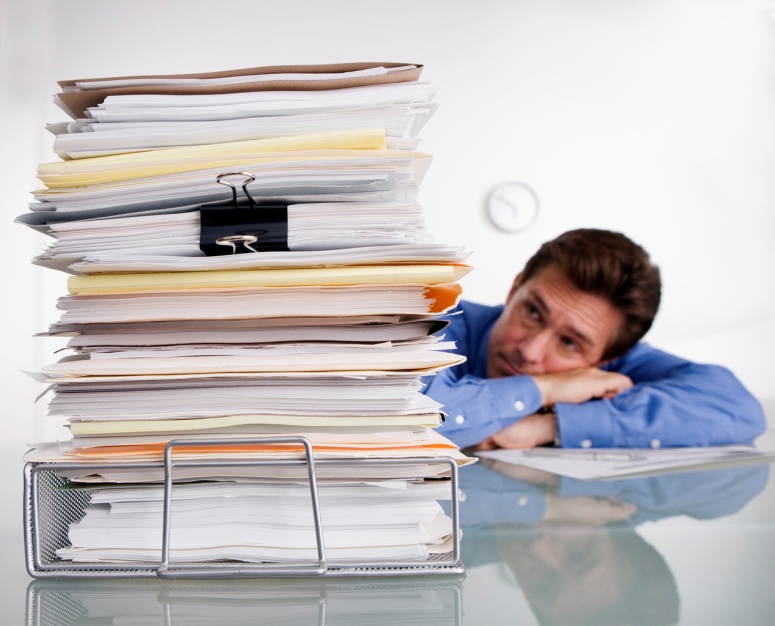 شؤون الموظفين2
إعداد كشف الرواتب
الغياب
المغادرات
الإجازات
إجازات الأمومة
الإجازات المرضية
إصابات العمل
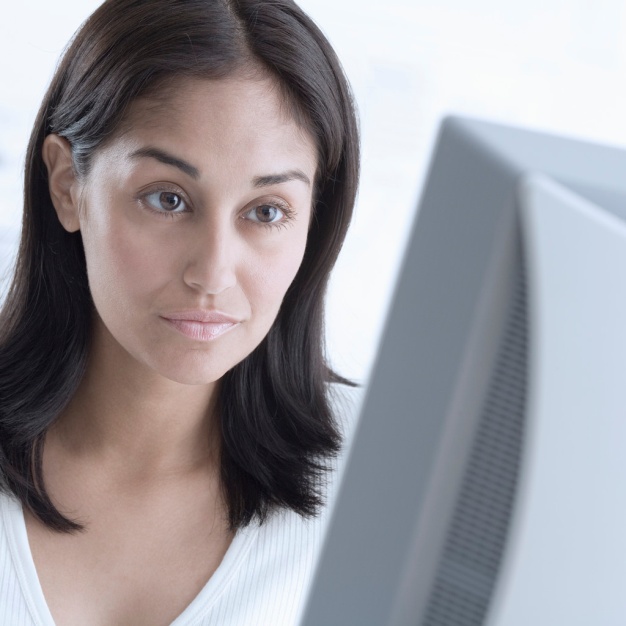 شؤون الموظفين3
الضمان الإجتماعي
الإستقالات
إنهاء الخدمات
التقاعد
القضايا العمالية في المحاكم
إعادة الهيكلة
تقليص عدد العاملين    down sizing
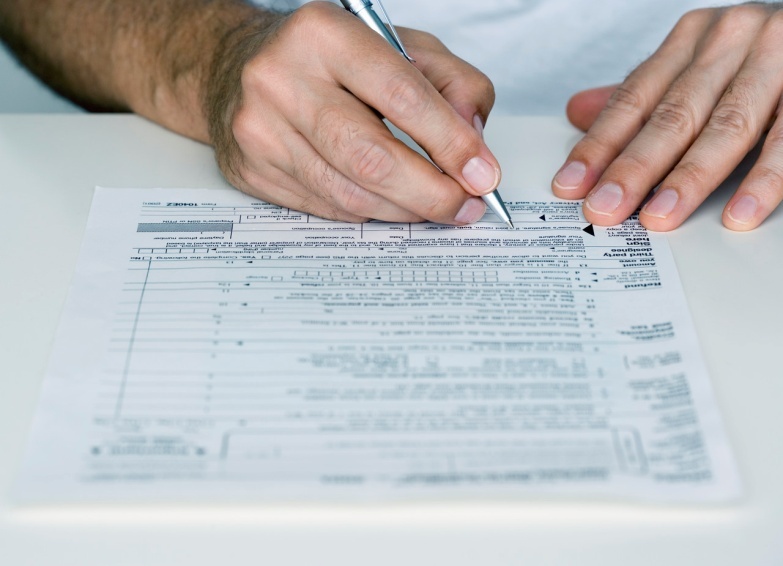 شؤون الموظفينقيم وممارسات
سلبية
التأجيل
المزاجية
المحاباة
الظلم
...
إيجابية
التوثيق..
..الدقيق..
..دون تأخير
الحيادية
...
البناء التنظيمي
من أول ما يجب أن تباشر به إدارة الموارد البشرية بالبناء التنظيمي للمؤسسة:
الهيكل التنظيمي
النظم والتعليمات
المسميات الوظيفية
الوصف الوظيفي
أهمية البناء المؤسسي
من المهم التأكيد على الطابع المؤسسي لبناء المؤسسة وأسلوب عملها..
من خلال التركيز على أهمية إحترام القوانين.
ووجود قوانين شاملة لا تعيق العمل.
والتأكيد على جماعية العمل وصنع القرار.
وتفشي وعي بأهداف المؤسسة وإنخراط الجميع لتحقيقها.
ومحاربة الفردية والمزاجية والقيم السلبية الأخرى التي تعيق العمل المؤسسي.
الهيكل التنظيمي
ينبغي المباشرة إلى بناء الهيكل التنظيمي للمؤسسة
الذي تظهر فيه العلاقة بين الأقسام والدوائر والفروع
والذي يظهر فيه ممن تؤخذ التعليمات وإلى من تُعطى
..خط السلطة line of authority 
..ومسار المعلومات والإتصال communication path  
كما تظهر العلاقات الخاصة بين الأقسام المختلفة
الهيكل التنظيمي
ينبغي بناء الهيكل التنظيمي قبل التعيينات.. فلا يُبنى ليناسب مصالح معينة..
كما يجب أن لا يكون كثير الطبقات حتى لا يعيق ذلك الإتصال الداخلي..
كما يجب مراعاة أن توزع المسئوليات بطريقة منطقية
إن الهيكل التنظيمي يشكل ملخصاً لتركيبة المؤسسة
 ويحدد شخصيتها وشكلها
لذلك ينبغي إعداده بشكل مدروس..
المسميات الوظيفية
يجب إعطاء إسم لكل وظيفة ..
.. يُعطيها وصفاً موجزاً .. ويعبر عن طبيعتها..
يثبت الإسم الوظيفي على الهيكل التنظيمي..
كما يثبت في عقد التوظيف.. وفي كشف الرواتب..ويُعتمد في شهادة الخبرة.. ويأخذ شكلاً قانونياً..
ينبغي تحديد الأسماء في مرحلة مبكرة .. قبل التعيين..
فلا ينبغي المجاملة .. واللجوء إلى أسماء تكثر فيه كلمات    ” مدير ” و ” رئيس ”
يجب تحديد أسماء جميع الوظائف المحتملة..حتى تلك التي  يُتوقع أن تبقى شاغرة لفترة طويلة.
الوصف الوظيفي
يتكون الوصف الوظيفي من العناصر التالية:
الإسم الوظيفي
وصف الوظيفة
والغايات المطلوب تحقيقها من قبل صاحب الوظيفة
لمن يُقدم تقاريره وممن يأخذ تعليماته
ونبذة عن صلاحياته
وعن من هو مسئول
ينبغي إعداد الوصف الوظيفي لجميع الوظائف في مرحلة التأسيس
اللائحة الداخلية
وهي لائحة تحتوي على مجموعة القوانين التي تنظم النشاطات الإدارية المختلفة 
مثل التعيين والفصل والتعويض والدوام والغياب وغير ذلك..
.. وهو مأخوذ من روح قانون العمل.. ولا يتعارض معه..
.. ومعتمدة رسمياً من قبل وزارة العمل..
وينبغي أن تكون اللائحة الداخلية معروفة لجميع العاملين..
.. بتعليق نسخ منها على لوحات الإعلانات.
سلم الرواتب
ويحدد فيه الراتب الأساسي لكل وظيفة 
ومقدار الزيادات السنوية التي يمكن أن يُمنحها
كما تظهر فيه العلاوات بأنواعها .. ومن يستحقها.. وكيف يستحقها..
وكذلك الفوائد المالية الأخرى.
نظام الحوافز
من أجل رفع دافعية العاملين وإنصاف المتميزين منهم ينبغي تبني نظام حوافز مادية.
يمنح مبالغ إضافية تناسب مع مستوى أداء الفرد فوق مستوى معين.
من أجل إنجاح هذا النظام ينبغي:
أن تكون الأهداف قابلة للتحقيق
أن يكون النظام واضح ومفهوم
أن يطبق بمصداقية كاملة
ولا يتم تعديله بكثرة
نظام الترفيع
يجب وضع نظام للترفيع promotion
يتضمن أسس الترفيع 
والشروط الزمنية الضروري تحققها 
وتعديلات الراتب المرتبطة بالترفيع..
..والمزايا الأخرى..
نظام الزيادات
يجب وضع نظام للزيادات الدورية 
يتبين فيها موعدها 
ومقدارها 
وشروط تحققها
المسار الوظيفي
المسار الوظيفي career path هو المسار المحتمل للموظف في حياته المهنية..
..بالترفيع.. مرة على إثر مرة..
مروراً بمحطات وظيفية ..
.. يتغير فيها الراتب والصلاحيات والمسمى الوظيفي
من الضروري أن تكون المسارات الوظيفية محددة ومعروفة لكل وظيفة..
 .. بحيث يطلع عليها المتقدم لهذه الوظيفة فيعرف المحطات الوظيفية التي ممكن أن يمر بها.
المسار الوظيفي
من أجل الحفاظ على شباب وحيوية المؤسسة ينبغي تشجيع ثقافة رعاية المدراء لمساعديهم ونوابهم ..
وعدم التخوف من أن ” يكبروا ” ويحل أحدهم محل المدير.
وبناء نظام لرعاية وتدريب وإعداد الإداريين الشباب.
وهذا يجعل الإنتقال عبر محطات المسار الوظيفي بسلاسة وبدعم كبار مدراء المؤسسة ومباركتهم ..
.. دون النظر إليهم على أنهم خطر محتمل.
وهذا ضمن إدارة وتخطيط الخلافة.
المسار الوظيفي
لا يعقل أن يستمر ترفيع الموظفين إلى ما لا نهاية..
خاصة في المؤسسات ذات الهياكل التنظيمية ذات الطبقات القليلة..
.. حيث لا يوجد عدد كبير من المستويات الوظيفية..
لذلك يلجأ البعض إلى الترفيع الجانبي lateral promotion
ويعني الإنتقال إلى وظيفو أخرى بنفس المستوى الوظيفي. 
مع زيادة في الراتب أو بدون..
.. وفي حالة عدم زيادة الراتب يجب أن يكون هناك نوع آخر من التحفيز.
نظام الدوام
يجب وضع نظام دوام يضمن تسجيل دقيق لجميع الحركات المتعلقة بالدوام:
الدوام 
الإجازات
الغياب
المغادرات
الخصومات
وإما أن يكون يدوياً أو محوسب..
..مستخدماً البرمجيات المناسبة والأجهزة الضرورية..
,, ويفضل النظام الذي يربط بين نظام الدوام ونظام الرواتب.
نظام الرواتب
يجب بناء نظام محاسبة متسق مع نظام إدارة شؤون الموظفين.
يضمن تكامل الأدوار.
وإعداد كشف رواتب دقيق خالي من الأخطاء.
..وسهل المراجعة والتوضيح .. 
..في حال ظهور إعتراضات..
نظام تقييم الأداء
تُبنى نظم تقييم الأداء من أجل تحقيق الغايات التالية:
تزويد الموظفين بتغذية عكسية عن أدائهم.
تحديد إحتياجات الموظفين التدريبية.
بناء قاعدة للمكافئات والترفيع والزيادات الدورية.
بناء قاعدة معلومات للتحسين والتطوير
وقفة نقاشية
أهمية أنظمة الموارد البشرية..
.. سلم الرواتب
.. الوصف الوظيفي
.. المسميات الوظيفية
.. نظام الحوافز
.. الهيكل التنظيمي
.. نظام الترفيع
إرشادات الموارد البشريةGMP Guidelines - Personnel
1. The individual in charge of the quality control department of a fabricator, packager/labeller, tester, importer, and distributor; and the individual in charge of the manufacturing department of a fabricator or packager/labeller:
1. الشخص المسؤول عن قسم ضبط الجودة في مؤسسة تصنيع أو/و تغليف وفحص وإستيراد وتوزيع ..
.. والشخص المسؤول عن الإنتاج في مؤسسة تصنيع وتغليف وفحص وإستيراد وتوزيع :
1.1 holds a Canadian university degree or a degree recognized as equivalent by a Canadian university or Canadian accreditation body in a science related to the work being carried out;
1.1 يحمل شهادة جامعية معترف بها بتخصص مرتبط بطبيعة العمل.
1.2 has practical experience in their responsibility area;
1.2 يمتلك الخبرة العملية في مجال مسؤوليته.
1.3 directly controls and personally supervises on site, each working shift during which activities under their control are being conducted; and
1.3 يشرف مباشرةً موقعياً على الوردية العاملة بينما تقوم بتنفيذ النشاطات الموكلة بها.
1.4 may delegate duties and responsibility (e.g., to cover all shifts) to a person in possession of a diploma, certificate or other evidence of formal qualifications
1.4 يمكن أن يكلف بعض الواجبات والمسؤوليات إلى شخص يحمل شهادة دبلوم أو مؤهل علمي يعادل ذلك
2. The individual in charge of the quality control department of a wholesaler;
2. الشخص المسؤول عن ضبط الجودة الخاص بتاجر جملة.
2.1 is qualified by pertinent academic training and experience; and
2.1 مؤهل بدراسة أكاديمية وخبرات ذات علاقة
2.2 may delegate duties and responsibility to a person who meets the requirements defined under interpretation
2.2 يمكن أن يكلف واجبات ومسؤوليات لشخص تتوفر فيه متطلبات محددة
3. The individual responsible for packaging operations, including control over printed packaging materials and withdrawal of bulk drugs;
3. الشخص المسؤول عن عمليات التغليف، بما في ذلك ضبط مواد التغليف المطبوعة وسحب كميات من الأدوية السائبة.
3.1 is qualified by training and experience; and
3.1 مؤهل بالتدريب ( الدراسة ) والخبرات العملية.
3.2 is directly responsible to the person in charge of the manufacturing department or a person having the same qualifications.
3.2 يتبع الشخص المسؤول عن قسم الإنتاج أو شخص بنفس المؤهلات.
خطوات للتقليل من التلوث
الخطوات التالية تساعد على التقليل من التلوث المرتبط بالأفراد، سواء كانوا عاملين أو زوار:
  يجب أن يلبس الموظفون ملابس خارجية نظيفة بحيث تحد من تلوث المنتجات والأجزاء الملامسة للمنتجات أو مواد التغليف. 
الملابس لا تنفصل عنها ألياف
لا يسمح بلبس بلوزة
الأحذية بحالة جيدة ومصنوعة من الجلد
يمنع إرتداء أحذية تظهر منها أصابع الأرجل.
2. يجب أن يغسل جميع الموظفين أيديهم بالصابون والماء الدافئ بعد إستخدام الحمامات وقبل العمل وبعد العودة من الإستراحات وعندما تتسخ أيديهم .  
يوصى بإستخدام المعقمات من أجل حماية إضافية. 
المعقمات ليست بديلاً للغسيل.
يجب أن يرتدي جميع الموظفين أغطية للشعر وكذلك للحى والشوارب.
لا يجوز يحمل الموظف أقلام أو أجهزة خلوية فوق الحزام.. ولا حتى في الجيوب.
لا يسمح بالأغذية بجميع أنواعها .. بما في ذلك العلكة والأكلات الخفيفة.
ا يتم الإحتفاظ بالأغراض الشخصية في خزانات خاصة مثبتة خارج مناطق الإنتاج.
يجب إزالة جميع المجوهرات 
يستثنى خاتم الخطبة
عدم إرتداء مشابك الشعر
ينبغي إزالة طلاء الأظافر
يمنع على الموظفين الذين يعانون من أمراض معدية أو لديهم جروح مفتوحة من أن يلمسوا المنتجات أو أسطح المعدات التي تلامس المنتجات 
على المشرفين أن يتابعوا ذلك.
إجراء تدقيق على مسلكيات الموظفين وإتخاذ إجراءات تصحيحية وتوثيقها عند الحاجة.
تطبق نفس الإجراءات على الزوار والمقاولين.
لا يسمح بأدوات زجاجية في داخل مناطق التصنيع.
القفازات التي يرتديها الموظفون يجب أن تكون من مادة غير نفاذة ويجب أن تنظف وتعقم قبل بدء العمل وعندما تتعرض للإتساخ.
لا يسمح بالتبغ داخل المصنع.  يسمح بالتدخين في المناطق المخصصة خارج المصنع.
لا يسمح للموظفين الذين يعملون في المناطق ” القذرة ” من المصنع بدخول بقية أقسام المصنع ، كما لا يسمح للمعدات العاملة في هذه المناطق ، مثل الرافعة الشوكية، بدخول المناطق النظيفة والمعقمة.
النظافة والتدريب
وضع برنامج تدريبي يشمل جميع العاملين ، بما في ذلك العمال الموسميين أو ذوي الدوام الجزئي بحيث يمكنهم من إمتلاك معرفة اساسية حول متطلبات النظافة والصحة.  بجعلهم يستوعبون أثر النظافة الشخصية السيئة والممارسات الصحية الرديئة على سلامة المنتجات.
النظافة والوعي
العادات الصحية الجيدة لا تحمي العامل فحسب، إنما تخفض إحتمالية تلوث المنتجات.
المنتجات الدوائية الملوثة تستهلك من قبل الناس يمكن أن تتسبب بعدد كبير من الأمراض.
مستوى المعرفة والإدراك المطلوب ( للمخاطر ) يتراوح حسب نوعية العمليات والمهام والمسؤوليات الموكلة. 
بالتوعية وبالتدريب ببرامج ممنهجة للعمال القدامى والجدد.
أخلاقيات الموارد البشرية
لا يجوز أن تتحول إدارة الموارد البشرية إلى أداة إستغلال للعمال والموظفين..
بل يجب أن تتحول إلى ملاذ للعاملين الباحثين عن الإنصاف
لذلك يجب أن تتسم سياسات إدارة الموارد البشرية بالقوة والموضوعية والثبات والإنصاف.. 
.. كما يجب أن لا تتغول على إدارات أخرى مثل إدارة الإنتاج
أخلاقيات الموارد البشرية
أمثلة من الممارسات اللاأخلاقية التي قد تُمارس من قبل العاملين في إدارة الموارد البشرية:
تزوير الوثائق.
الكذب.
عدم إدخال البيانات.
عدم دقة البيانات.
التمييز عند التعيين.
التمييز عند الترفيع.
إخفاء الحقائق.
عدم إنصاف ذوي الحاجات.
أخلاقيات الموارد البشرية
تلعب إدارة الموارد البشرية دوراً محورياً في إنجاح تطبيق ممارسة التصنيع الجيد (GMP ) من خلال:
المشاركة في إعداد وتنفيذ برامج التدريب والتوعية.
دعم أقسام الإنتاج والجودة والمختبر والمستودع على إشاعة الإلتزام في أوساط العاملين.
العمل على نشر ثقافة إيجابية قائمة على الصراحة والمشاركة والصدق والإحترام.
وقفة نقاشية
في أي أجواء تنجح ممارسة التصنيع الجيد ( GMP) أكثر:
الجو الدكتاتوري القمعي والقسري.
الجو التشاركي القائم على الصراحة والإحترام.
الخلاصة
العنصر البشري مهم جداً في الصناعات الدوائية.
ينبغي الإهتمام بتنظيم شؤون العاملين
ينبغي منح العاملين حقوقهم
الإهتمام بإختيار العاملين بالمؤهلات والخبرات المطلوبة
تدريب العاملين على المهام الوكلة لهم وعلى ممارسات التصنيع الجيد
توعية العاملين بأهمية نظافة وجودة المنتجات
الإهتمام بالدافعية والبعد المعنوي.